Задание: Указать, чем является слово «Россия» в каждом из предложений. Расставить знаки препинания.
Родина многих величайших художников Кипренского и Брюллова Крамского и Левитана Серова и Шишкина  Россия.

Люблю твою Россия старину.

Допетровская Россия не знала «светской» живописи.
:
,
,
–
обращение
,
,
[Speaker Notes: Задание: Указать, чем является слово «Россия» в каждом из предложений. Расставить знаки препинания.]
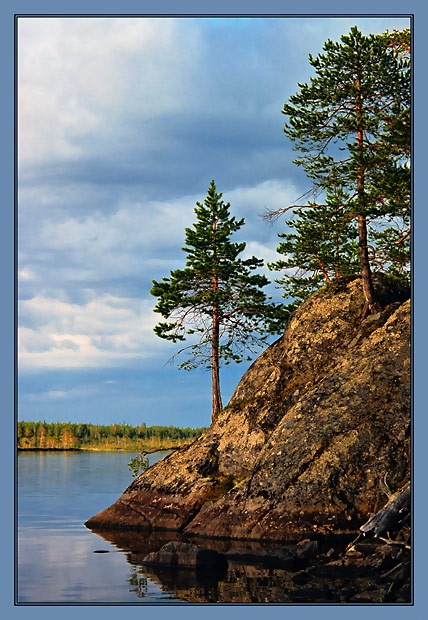 Обращение
Что говорит 
об этом понятии учебник?
Урок русского языка в 8 классе
1. Что называется обращением?
2. С КАКОЙ интонацией ПРОИЗНОСИТ ГОВОРЯЩИЙ ОБРАЩЕНИЕ?
3. КТО (ЧТО) ЯВЛЯЕТСЯ адресатом речи ПРИ ОБРАЩЕНИИ?
4. ЯВЛЯЕТСЯ ЛИ ОБРАЩЕНИЕ членом предложения ?
Функции обращения в речи?
оценочная
изобразительная
звательная
Обращение
Распространенное      
  Нераспространенное
?
?
1) Прекрасна ты, моя дивная РОДИНА!!!
2) Петя, вытри с доски!
Обращение в схеме предложения
=
ОБР.
,
,
!
,
,
,
!
?
,
На уроке:
Упр. 185(старый уч.) 
– 221 (новый уч.)
Лингвистическая задача 
Человека зовут Николай Николаевич Васильев. Ему 40 лет. Работает инженером. Как его называют жена, родители, друзья, дети, племянники, сослуживцы, начальник, сосед по квартире, милиционер, врач, старик Хоттабыч?
Составьте предложения по схемам
,
...
!
,
,
,
!
?
,
Обращение в ГИА
В каком варианте ответа правильно указаны все цифры, на месте которых при обращениях должны стоять запятые?
Откуда, умная, бредёшь ты, голова? …
Откуда (1) умная (2) бредешь ты (3) голова? Здравствуй (4) солнце (5) да утро веселое!
 
1,2,3,4
2,4
3,4
1,3,4,5